Geometry Unit 7
7-4 and 7-5: Postulates and Theorems for Similar Triangles.
Warm-up
F. A. Unit 7
Postulates and Theorems for Similar Triangles
Content Objective: Students will be able to prove that two triangles are similar using postulates and theorems.

Language Objective: Students will be able to write similarity statements using the AA postulate, as well as the SSS and SAS theorems.
Postulates and Theorems for Similar Triangles
Congruent
Corresponding Angles are 
Corresponding Sides are
Same Shape and Size
Similarity
Corresponding Angles are 
Corresponding Sides are 
Same Shape…but not necessarily same
Proportional
Size
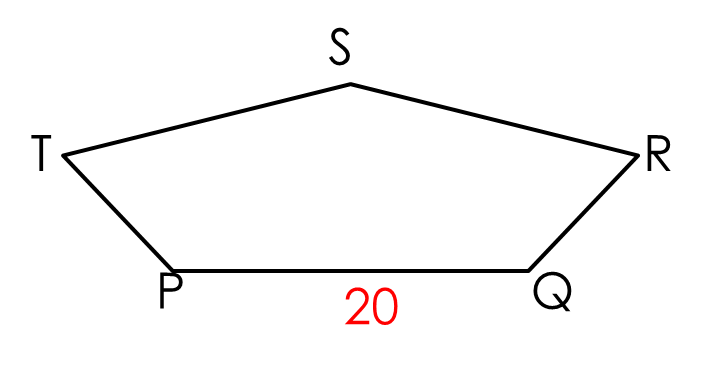 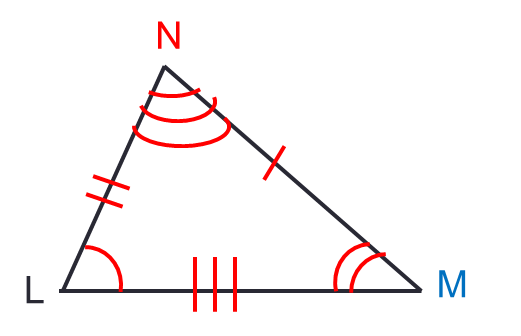 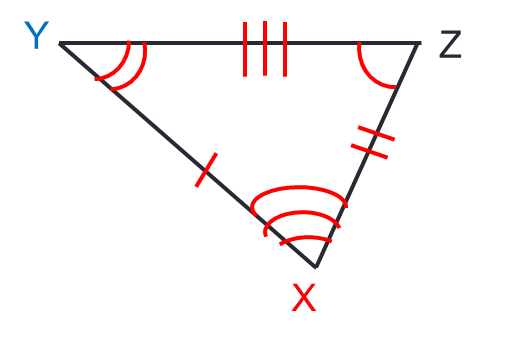 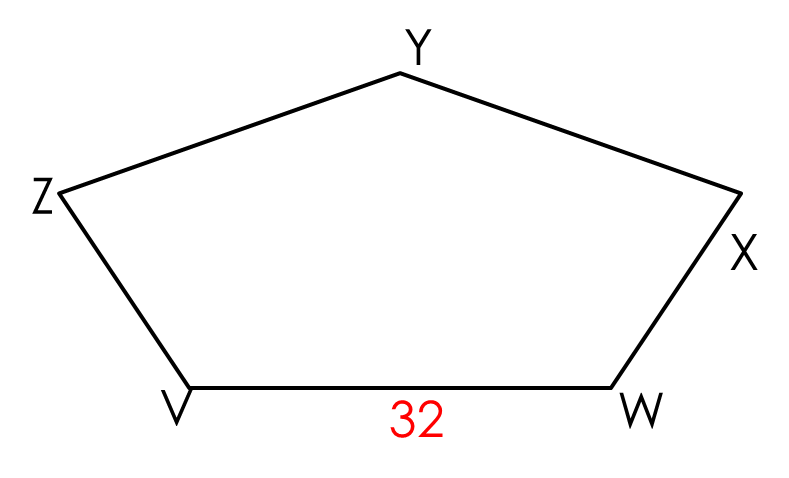 In short, all Congruent figures are always Similar…
But Similar figures are not always Congruent.
Much like Congruence, Similarity between two triangles must also be proven…


And we do it using the following postulate and theorems.
A Postulate for Similar Triangles
H
F
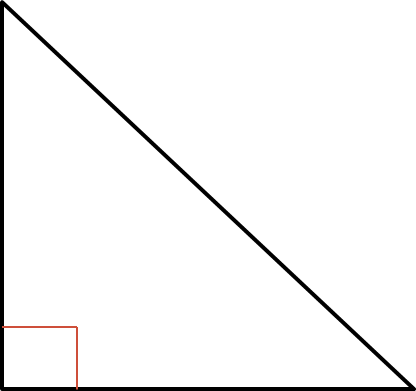 K
HOK
FOG
H
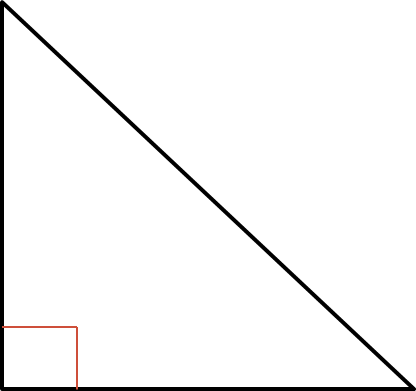 O
G
F
Theorems for Similar Triangles
A
D
B
C
E
F
Theorems for Similar Triangles
A
D
B
C
E
F
Practice using the Postulates and Theorems
Can the two triangles given be proven similar? If so, state the similarity and tell which similarity postulate or theorem you would use.





These triangles are congruent by the _____ _________ ________  because
9
10.5
7
6
12
8
Similarity
SSS
Theorem
The sides of the triangles are in proportion.
Practice using the Postulates and Theorems
Can the two triangles given be proven similar? If so, state the similarity and tell which similarity postulate or theorem you would use.





The triangles are NOT similar because
16
24
20
10
32
16
The sides of the triangles are NOT in proportion.
Practice using the Postulates and Theorems
Can the two triangles given be proven similar? If so, state the similarity and tell which similarity postulate or theorem you would use.





These triangles are congruent by the _____ _________ ________  because
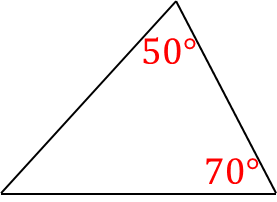 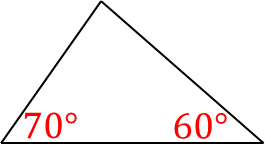 Similarity
AA
Postulate
2 Angles of the 1st triangle are congruent to 2 Angles of the 2nd triangle.
Practice using the Postulates and Theorems
Can the two triangles given be proven similar? If so, state the similarity and tell which similarity postulate or theorem you would use.





These triangles are congruent by the _____ _________ ________  because
12
6
9
8
Similarity
SAS
Theorem
The proportional sides are between the congruent angles.
Practice using the Postulates and Theorems
Can the two triangles given be proven similar? If so, state the similarity and tell which similarity postulate or theorem you would use.





The triangles are NOT similar because
12
6
8
9
The proportional sides are not between the congruent angles.
Practice using the Postulates and Theorems
Can the two triangles given be proven similar? If so, state the similarity and tell which similarity postulate or theorem you would use.





These triangles are congruent by the _____ _________ ________  because
20
30
24
16
36
Similarity
SSS
Theorem
The sides of the triangles are in proportion.